Contactless Library Locker Pickup Survey Summary Results
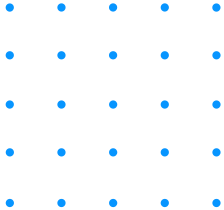 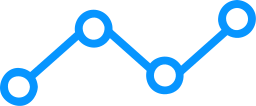 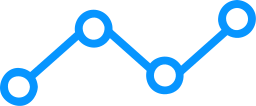 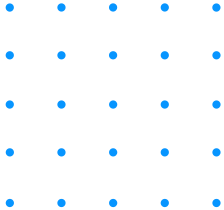 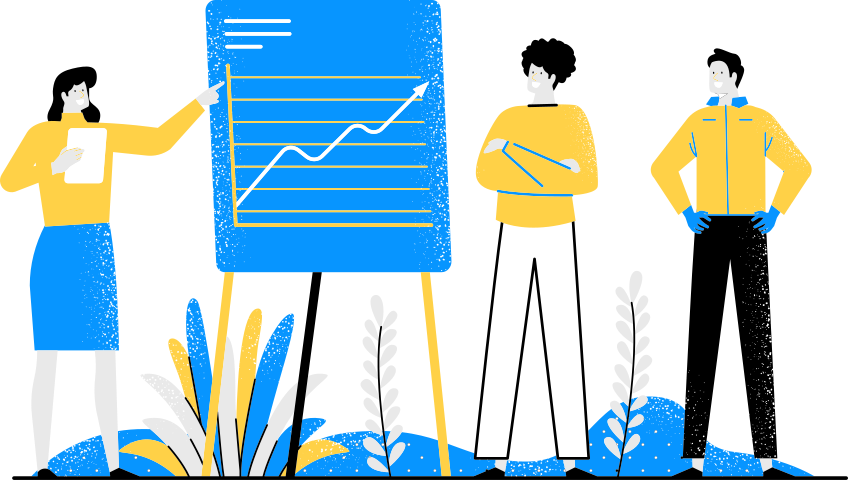 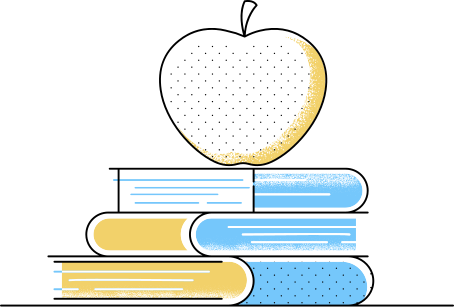 Prepared by Teresa Roudenbush
For the Fulfillment Functional Committee, Locker Task Force
Presented on Friday, November 6, 2020
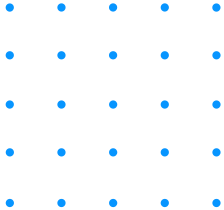 Created to get input from other libraries using lockers
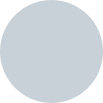 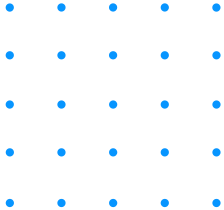 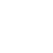 Types being used 
Length of time in use
Best practices
About the Survey...
Survey sent to LibCircPlus listserv on September 17, 2020
https://forms.gle/JX9yrGiQQfmNBQXQ7
Sent also to ALA Connect Group
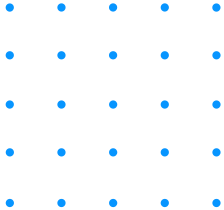 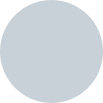 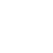 Who Responded?
Thank you to the following Libraries...
Brandeis University Library
CSU Dominguez Hills
CSU Fullerton Pollak Library
Hoboken Public Library
MidPointe Library System - Liberty Branch 
North Liberty Library (IA)
Northern Illinois University 
Undergraduate Library - University of Illinois
University of Alberta Library
University of Nevada Reno Knowledge Center
UT Chattanooga / UTC
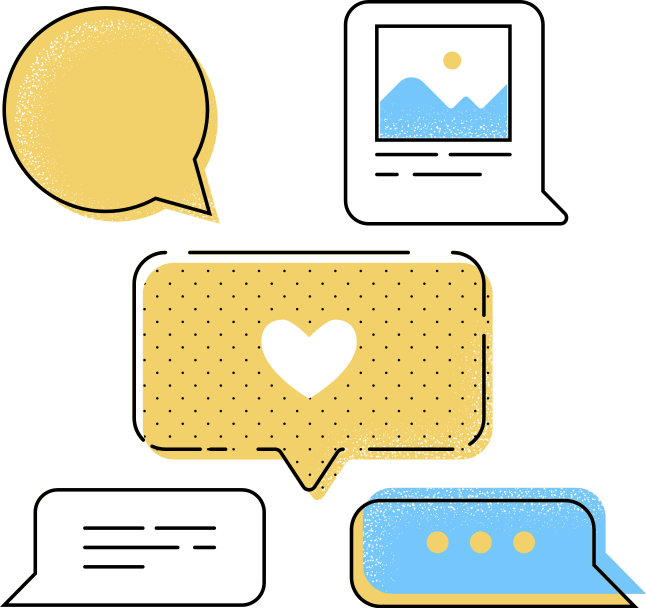 PITCH DECK V 1.0
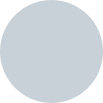 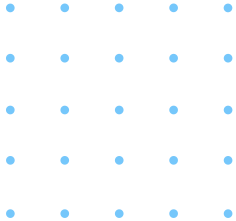 Survey Demographics...
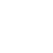 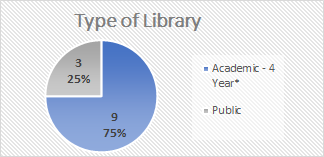 Highlights:
Received 12 responses from 11 different institutions
Majority of responses from Academic 4 year
*Includes responses from 2 CSU’s
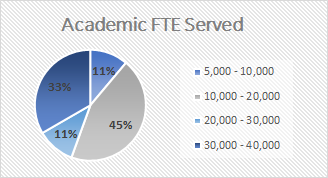 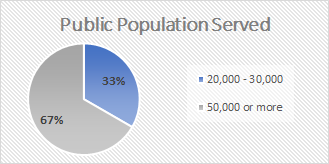 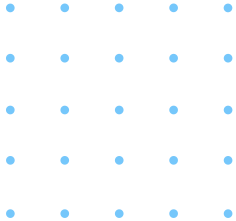 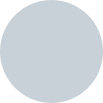 Locker Type & Functionality...
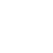 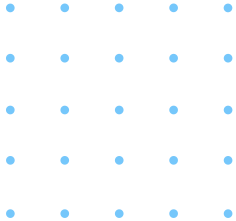 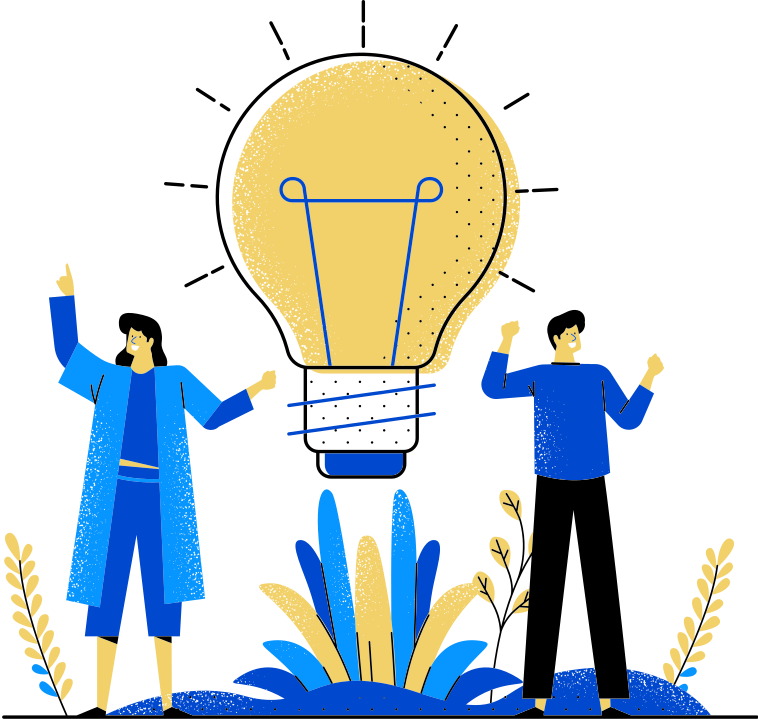 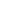 In this section of the survey we investigated:
Locker Brand/Type
Integration with ILS system
Number of Lockers
Location(s) of Lockers 
In relation to Library/Campus 
Shelter from Environmental Elements
Method Used for Transporting Items To/From
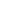 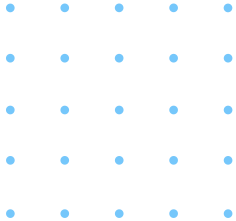 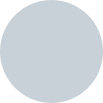 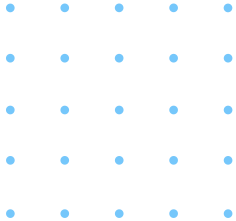 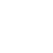 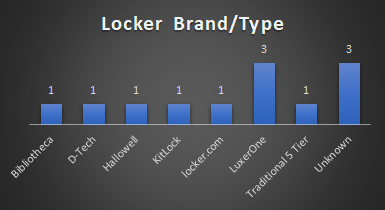 What Brand/Type of Locker is in Use?
And more...
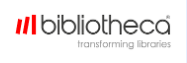 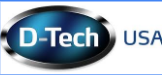 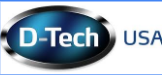 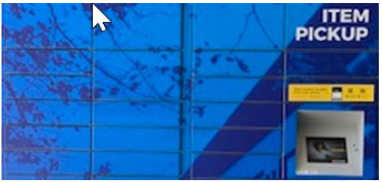 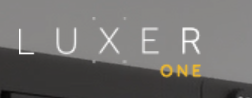 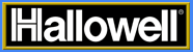 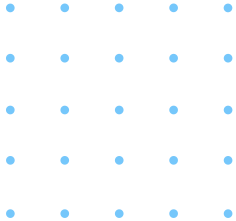 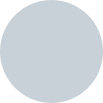 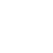 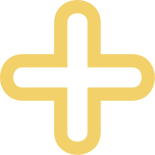 Locker Integration        How it Works?
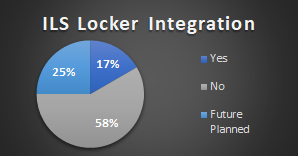 How Integration Works…
      
The Bibliotheca lockers function like a "branch" in Sierra as far as selecting a location for holds pickup, and then the lockers check out the items when the patron enters their card number to open the lockers 
When the first part of the integration is live, an Alma request will result with the patron's information being entered into the Luxer Locker Recipients list
Less than half reported Locker/ILS integration
Lockers with known or future planned IILS integration:
Bibliotheca
D-Tech
LuxerOne
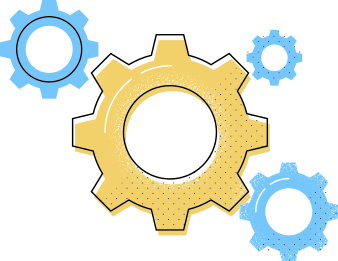 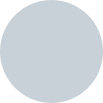 How Many Lockers Do You Have?
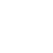 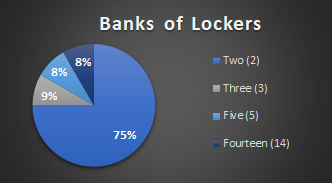 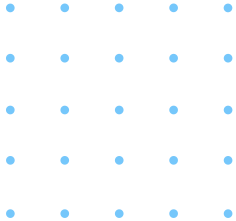 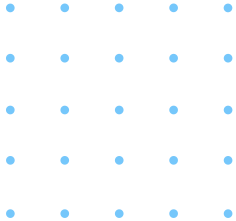 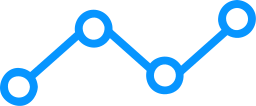 Highlights:
Majority of the respondents have 2 banks of lockers
67% having between 21-50 individual lockers
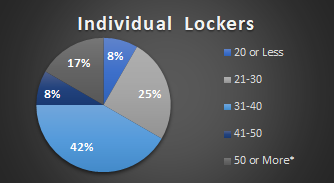 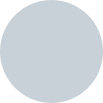 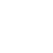 Locker Locations    &     Placement
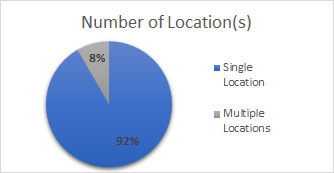 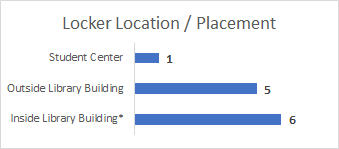 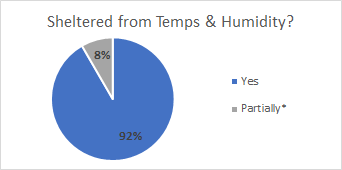 Highlights:
Nearly all lockers are located in a single location 
Majority are located inside the library or just outside with shelter
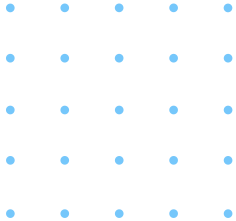 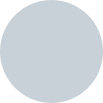 How Are Books Transported to the Lockers?
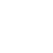 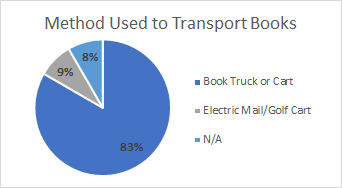 Highlights:
A majority (83%) of libraries use a book truck or cart to deliver books to the lockers
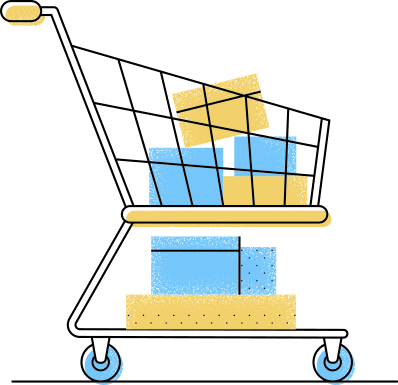 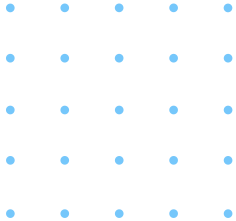 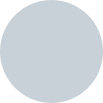 Use of Lockers...
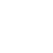 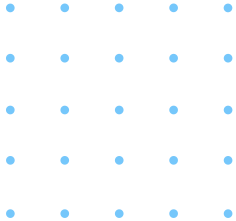 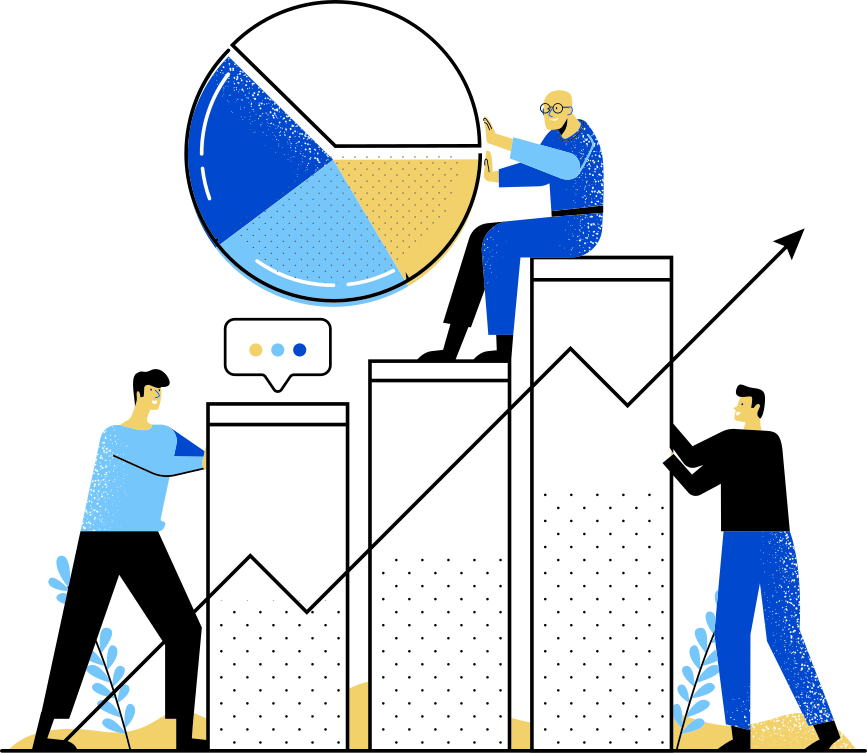 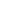 In this section of the survey we investigated:
Length of Time Lockers Have Been In Use
Who Manages the Lockers
What Material is Placed in Lockers
Impact of Temperature
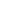 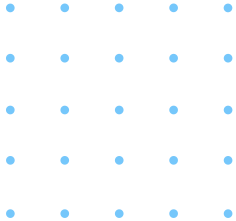 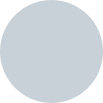 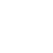 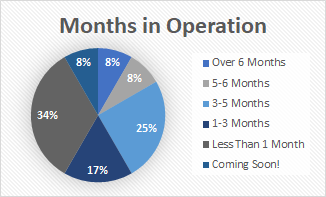 How Long Have Lockers Been in Use?
Based on results, this appears to be a fairly new service, trending after the onset of COVID-19 
Only one respondent had been using prior to the pandemic
42% are either in planning stages or have been using less than 1 month
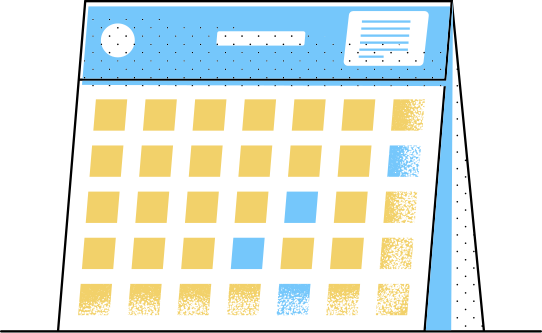 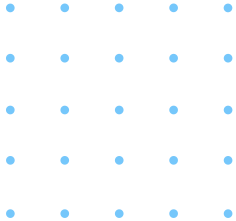 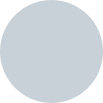 What Department Manages the Lockers?
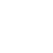 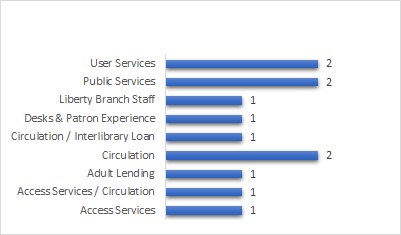 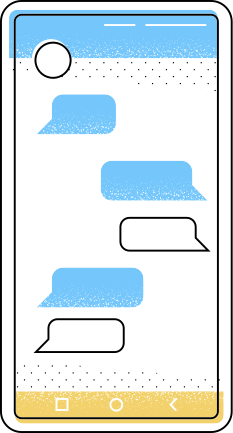 Results strongly indicate that this is a responsibility of the Access, User, or Public Services Department--primarily the Circulation, Interlibrary Loan or Patron Experience Desks
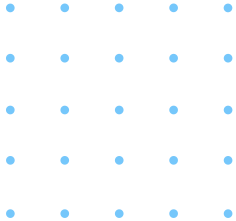 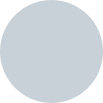 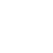 What Material is Placed in Lockers?
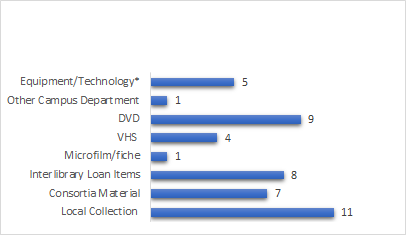 Highlights:
A majority of the libraries place local collection books, DVD's, Interlibrary Loan and Consortia Material in the lockers
A few libraries loaned Equipmetn/Technology, VHS, Microforms, or material owned by another department
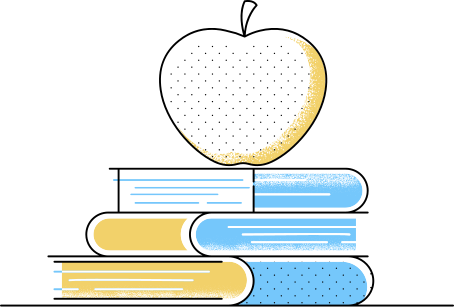 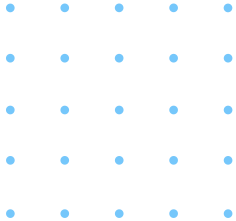 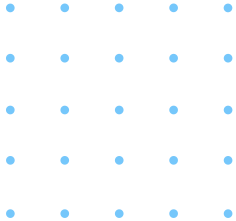 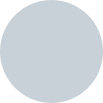 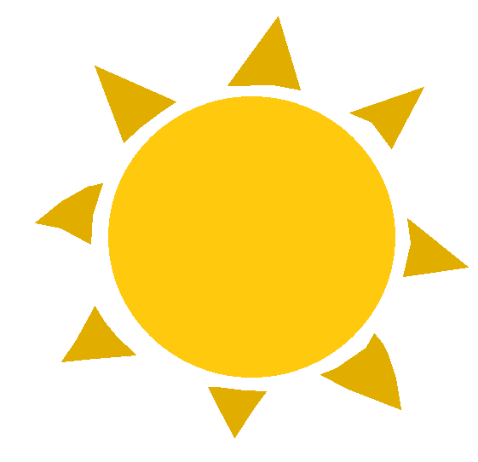 Does Temperature Determine What Goes into Lockers?
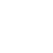 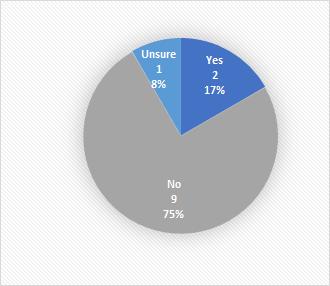 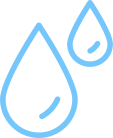 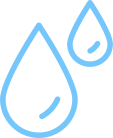 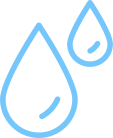 Results show that temperature does not play a role in what material is placed in lockers
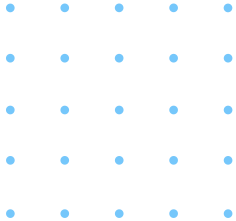 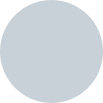 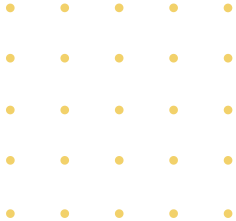 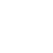 Other Comments on Locker Use...
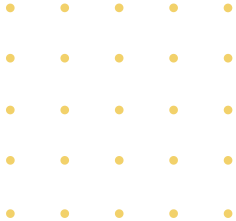 Respondent feedback:

Unsure if media outside of DVD's will be placed in lockers        
90% respondents don't allow material from other departments in the lockers        
If campus partners are allowed to place items in the lockers, responses were mixed 50/50 between whether the other department or Library employees would manage the locker activity        
Materials from other departments are not added to or tracked in the ILS
None of the respondents allow users to drop off material to a locker currently, however one indicated that faculty will be allowed to drop off their personal copies for Reserves next semester
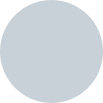 Requesting & Locker Processing
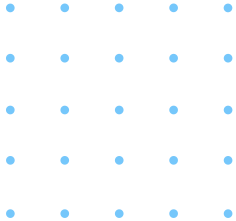 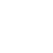 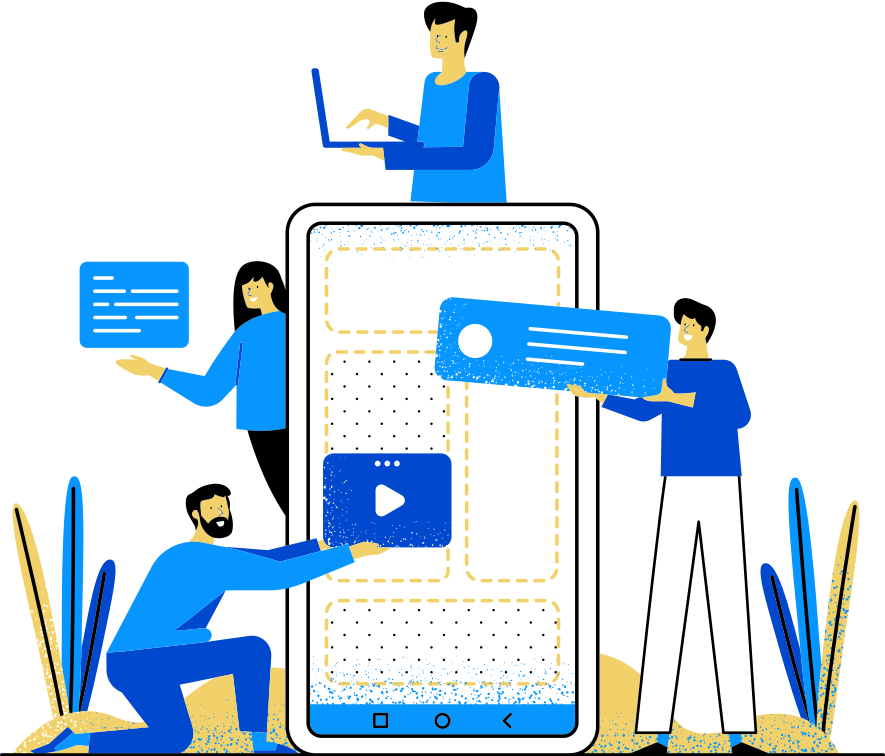 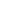 In this section of the survey we investigated:
How Items are Requested
Number of Requests Received
How Frequently Requests are Processed
Amount of Time it Takes to Process
Point at Which Items are Checked Out
How Users are Notified
Number of Notices Received
Days Items Remain in Lockers
Quarantine of Non-Pickups
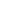 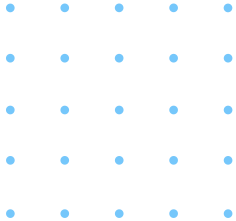 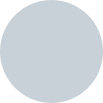 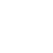 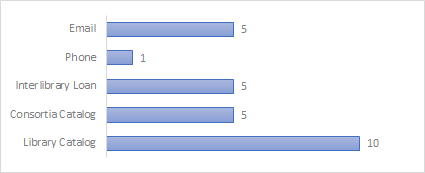 How Are Items Requested?
Based on results, requests for locker pickup typically come in through the library catalog, however some also come through interlibrary loan, a consortia catalog, or email
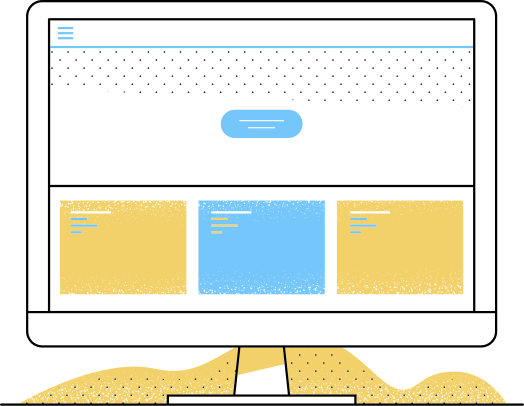 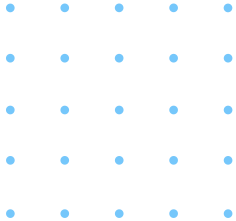 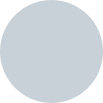 How Many Requests Do You Receive ?
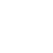 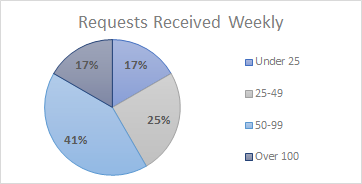 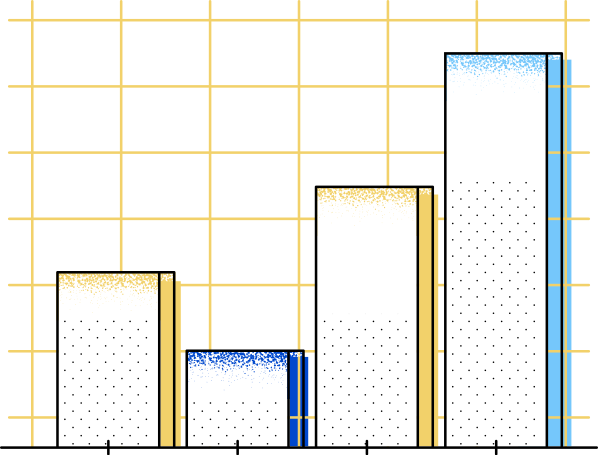 Results show that a majority of the respondents (67%) received between 25-99 request per week, the highest number receiving between 50-99 requests
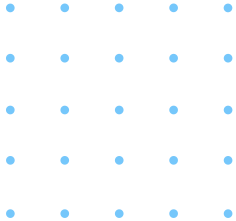 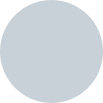 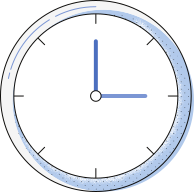 Frequency of    &    Time Needed
For Request Processing
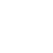 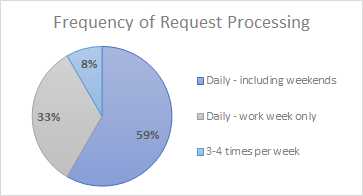 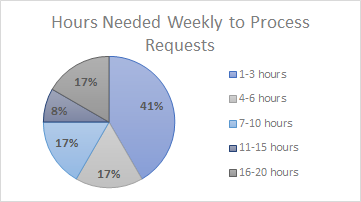 Results show that most Libraries process requests daily, including weekends
75% of Libraries can process weekly requests within 10 hours per week
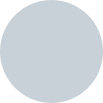 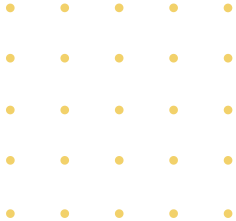 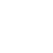 Other Responses on Request Processing...
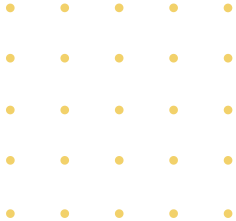 Based on Survey Responses:

All respondents indicated that they batch items for the same user into a single locker 	
75% of the respondents have never reached capacity in their lockers
3 respondents or 25% have indicated they have had times when all lockers were at capacity
We will likely have a one-week holds pickup requirement        
Pick up at the Check Out Desk        
We use LibCal's seats, user has to book a locker, lockers will run out and they will have to book a different day for pickup        
Email patron         
Audit for expired requests, contact patrons for a choice for grab and go pickup        
    
Items remain "in-transit" and aren't checked in to trigger the hold until there is space for the lockers. We put those in transit items together by name so that when a locker comes available, we can check in all items for that patron and activate the holds.        
     
We will keep them on the library hold shelf and email the patron asking if they want to do a pickup where the staff brings the items outside to them, or if they would rather us mail the items to them.
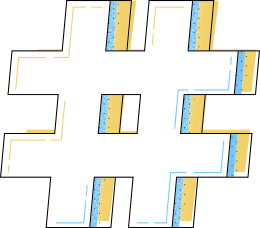 Batch Items
Capacity Reached
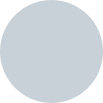 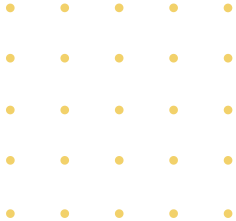 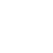 Comments on When All Lockers are Full...
Respondent feedback:

We will likely have a one-week holds pickup requirement	P
Pick up at the Check Out Desk								
We use LibCal's seats, user has to book a locker, lockers will run out and they will have to book a different day for pickup								
Email patron 								
Audit for expired requests, contact patrons for a choice for grab and go pickup
Items remain "in-transit" and aren't checked in to trigger the hold until there is space for the lockers. We put those in transit items together by name so that when a locker comes available, we can check in all items for that patron and activate the holds.	
We will keep them on the library hold shelf and email the patron asking if they want to do a pickup where the staff brings the items outside to them, or if they would rather us mail the items to them.
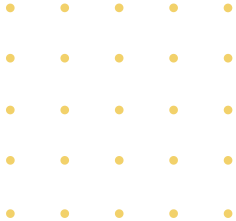 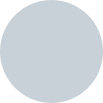 At What Point Are Items Checked Out?
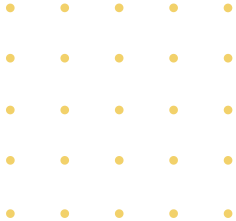 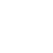 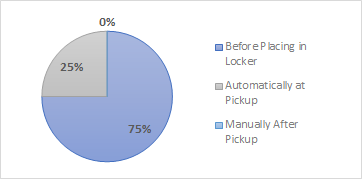 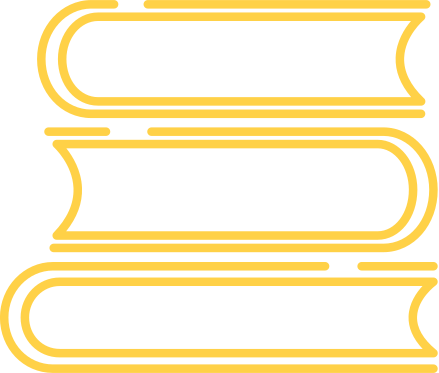 75% of the respondents indicated that items are checked out before they are placed in the lockers
The other 25% are checked out automatically at the time of pickup as a result of system integration
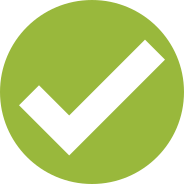 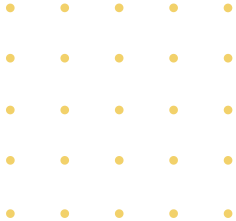 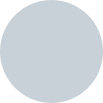 Notification & Notices
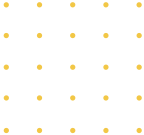 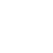 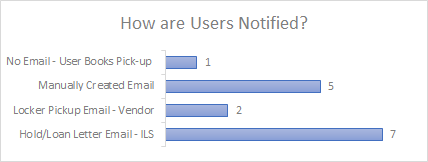 Highlights:
A majority of respondents report that users are sent notices automatically generated through the local ILS  
A fair number of others report sending manually created emails
There were also a couple of responses indicating that notices are sent from the vendor
41% of the responding libraries reported sending only ONE notice
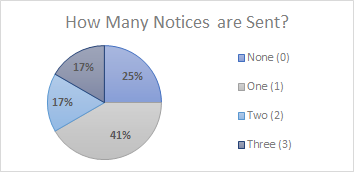 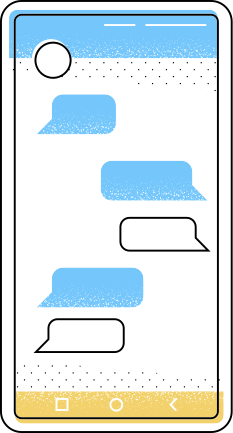 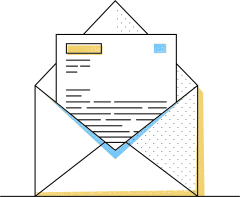 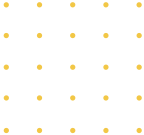 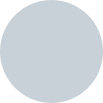 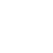 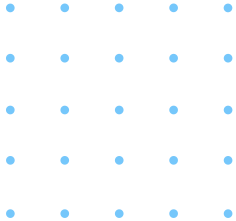 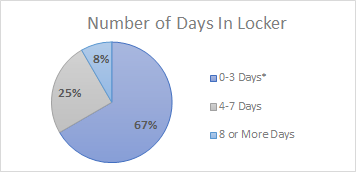 Days Held for Pickup & Quarantine
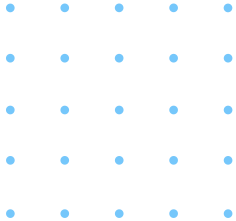 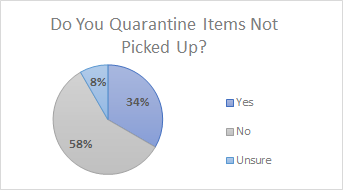 Highlights:
Most items are kept in the lockers for 1-3 days
58% of libraries do not quarantine material not picked-up from lockers, however some report that the are held for an additional week
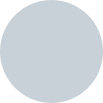 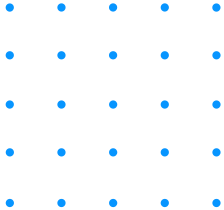 Maintenance, Cleaning & Security
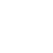 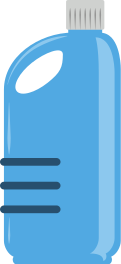 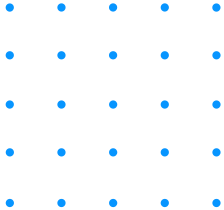 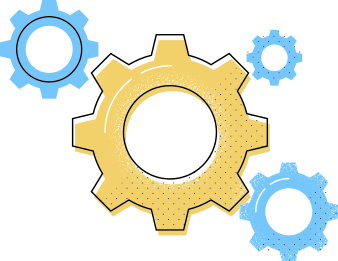 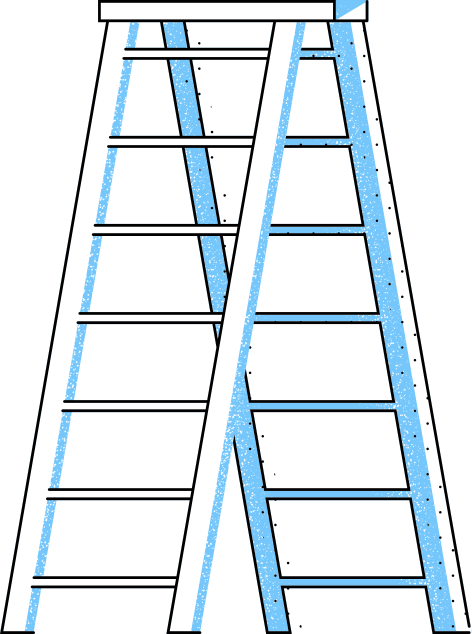 In this section of the survey we investigated:
Locker Audits & Technical Support
Cleaning
Safety & Security Measures
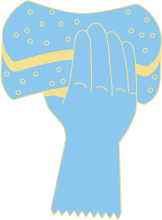 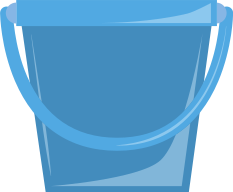 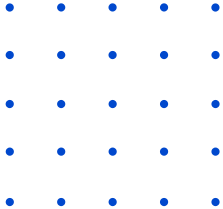 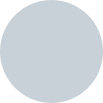 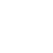 Locker Audits
Technical Support
Highlights:
75% of respondents report that technical support is done by library staff, with an additional 8% indicated that support is shared with vendors customer service
Highlights:
67% of respondents report that locker audits are conducted at least weekly
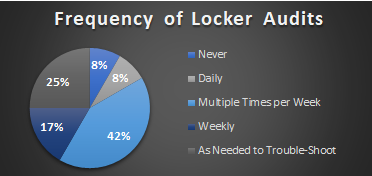 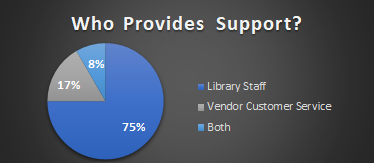 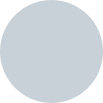 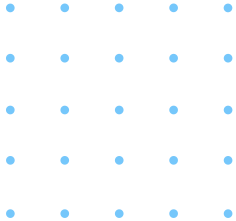 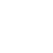 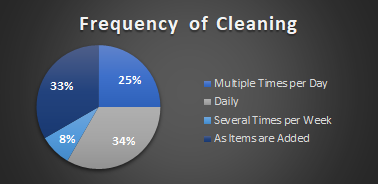 Locker Cleaning
Highlights: 
Based on results, lockers are primarily cleaned by Library Staff as items are added to the lockers, multiple times a day or daily.
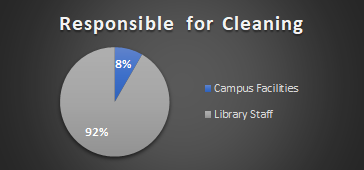 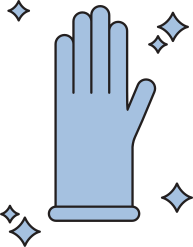 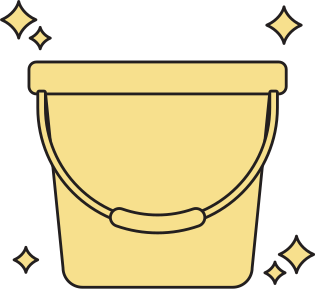 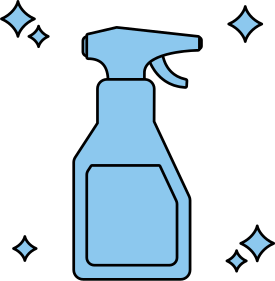 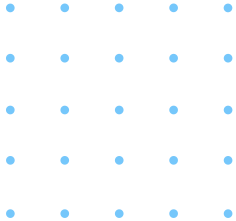 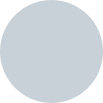 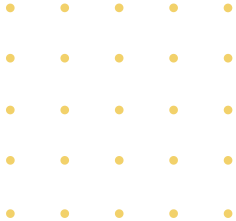 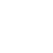 Comments on Supplies & Cleaning...
Recommened Supplies
Recommended Cleaning
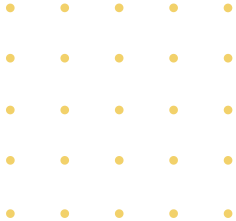 Cloths for wiping/drying
Disinfectant wipes
Mild Soap
Alcohol, Lysol, Sani-Quat  or Other Disinfecting Spray
Sanitizing Spray Mace or Digger
Inside surface (when empty)
Outside lock, keypad, and door whenever touched
Nightly spraying of exterior by campus facilities
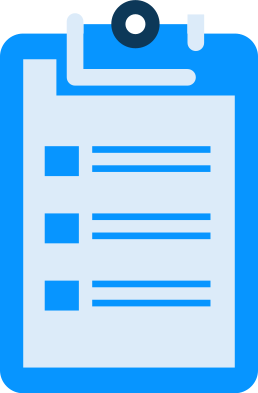 "Disinfectant sprayed on cloth wiped on surface of locker and keypad, let sit and clean off with clean cloth"
"Clorox wipes on interior; exterior is sprayed with a digger in the evening hours"
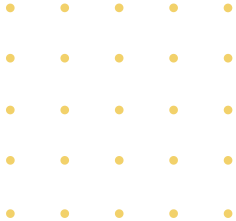 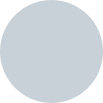 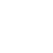 Safety & Security
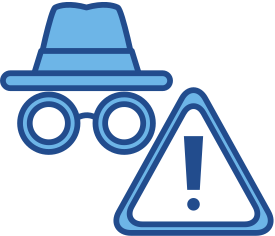 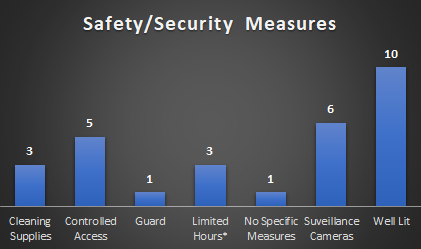 Highlights:
Most lockers are in well lit areas
Half of the respondents have surveillance cameras, and others rely on controlled access
Controlled access is by card swipe, or limited to access when the building is open and staffed
Surveillance cameras are primarily monitored by staff or security in the Library, but in one instance campus security
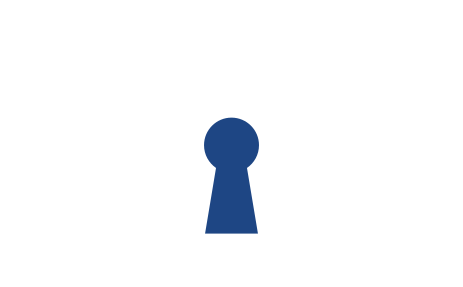 Questions?
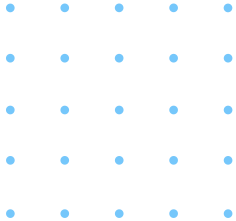 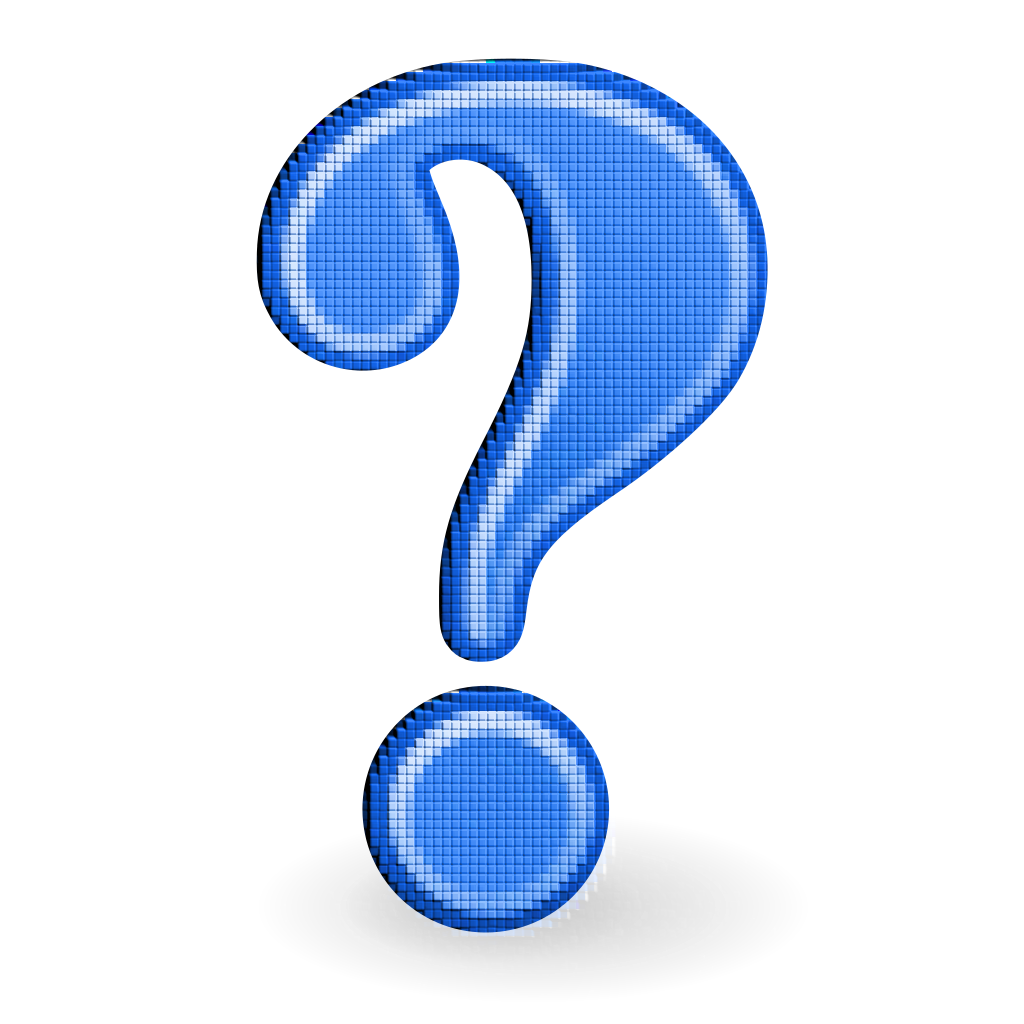 Contact:
Teri Roudenbush
troudenb@csusm.edu
(760) 750-4376
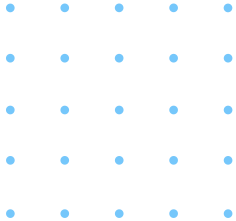